Arduino
Hardware
-Pins Digitais - Pins 0 ao 13
-Pins 3-5-6-9-10-11 pulse modulation ~
-Pins 0 e 1 – TX RX (transmitir ) e RX (receber)
-Analog In - Pins 0 ao 5
-Reset e Power

Software
-Arduino - configuração 
-Arduino – programação
-Arduino IDE(Integrated Development Environment)
-Arduino – utilização
-Arduino cheat sheet
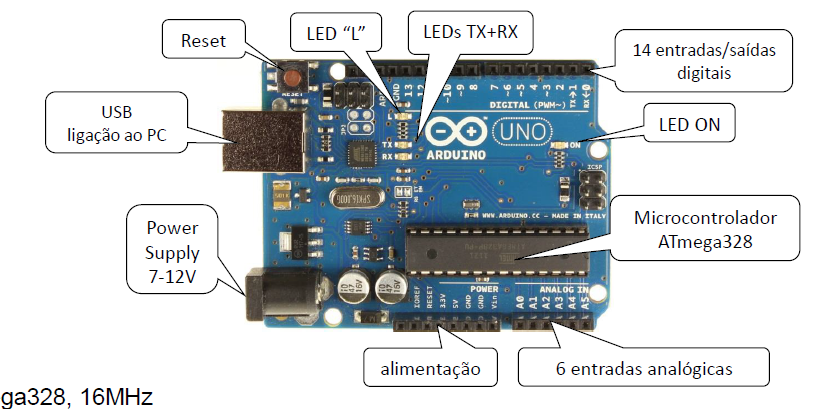 CHIP
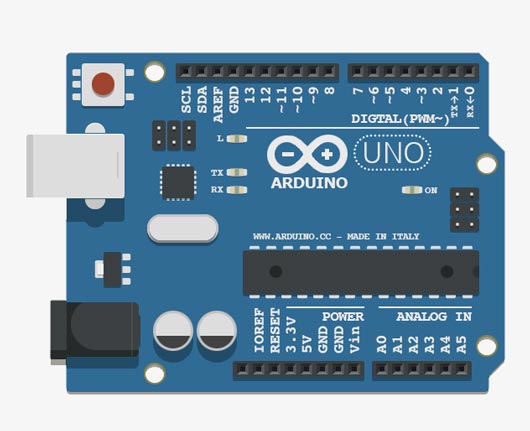 Pins 0 ao 13
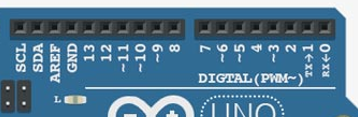 Digital pin – 0 a 13 fornecem acesso ao chip 
Podem funcionar como input ou output  
	INPUT - lendo variações de voltagem de um dispositivo externo
	OUTPUT - aplicar uma determinada voltagem entre 0 e 5 volts para um 	dispositivo externo

Em resumo estas portas permitem a comunicação entre o chip e os dispositivos externos (ex: Led ou uma resistência…)
1
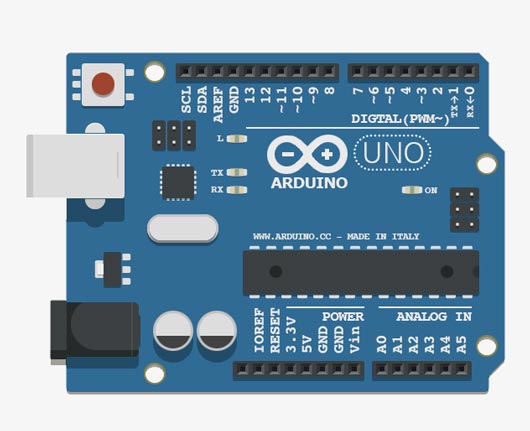 Pins 3-5-6-9-10-11 pulse modulation ~
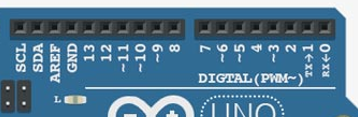 Pins 3 -  5 -  6 -  9 - 10 - 11 pulse modulation ~
	Podem ajustar a quantidade de volts que aplicam a um dispositivo 	externo (entre 0 e 5 volts)
1
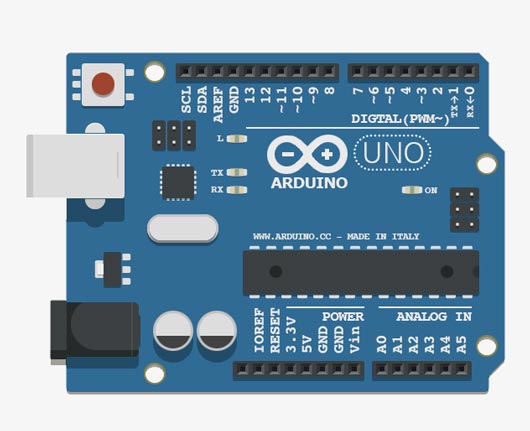 Pins 0 e 1 - TX (transmitir ) e RX (receber)
Pin 1 - TX (transmitir)
Pin 0 - RX (receber)
Sempre que é necessário a comunicação entre o Arduíno e o computador é através destas portas que o fazemos.
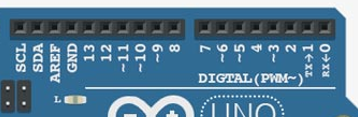 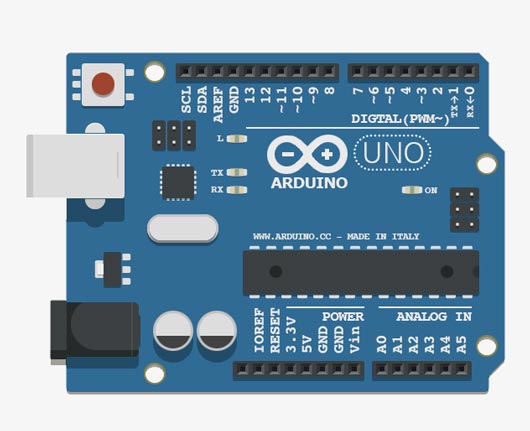 Existem 2 leds que nos indicam se os dispositivo estão a comunicar. Se os leds não piscarem então não está a ocorrer nenhuma comunicação
1
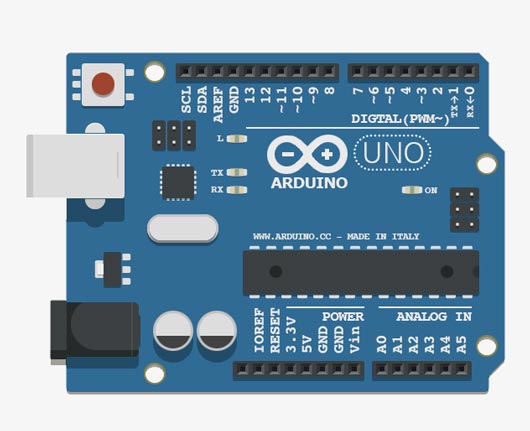 Analog In - Pins 0 ao 5
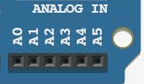 Analog In pin 0 ao 5 – analog to digital 
Recebe sinais analógicos e transforma-os em sinais digitais.

Exemplo1: O botão de volume recebe uma variação analógica e tira a amostra para digital.
Exemplo2: Sensor de temperaturaSe colocar-mos um sensor de temperatura no pin A1 ira ser lida uma amostra digital da subida ou descida da temperatura. Como resultado teremos um valor aproximado da temperatura real num dado momento.
Nota importante – Estes pins também podem ser utilizados como os pins digitais que vimos antes
1
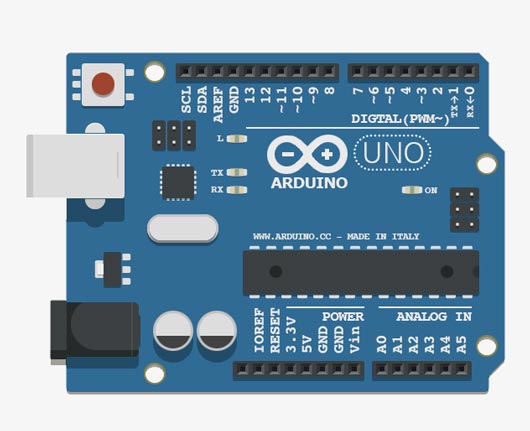 Reset e Power
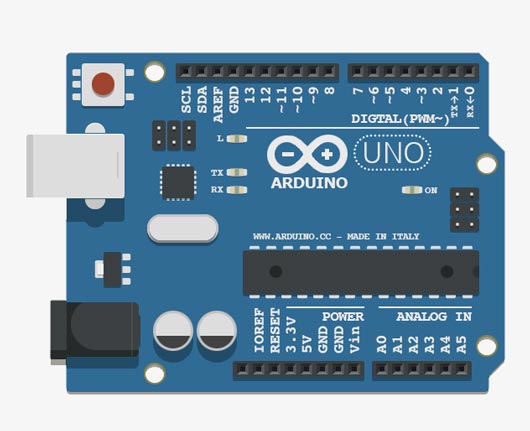 Reset – se aplicar 0 v tb faz reset ao programa.
O que faz o reset? Reset faz recomeçar o programa sem apagar nada
Power – pode escolher entre 3.5 e 5 v
1
Links Software
• Site oficial Arduino : http://www.arduino.cc 
Comandos da linguagem Arduino: http://www.arduino.cc/en/Reference/HomePage 
• Simuladores 
123D Circuits.io : http://123d.circuits.io Free  - Simula
 
Virtual Breadboard (Pago)
http://www.virtualbreadboard.com/Main.aspx?TAB=Home http://www.virtualbreadboard.com/Main.aspx?TAB=Downloads 

• Fritzing - para desenhar esquemas elétricos: www.fritzing.org Free Free  (Editar > Preferências Fig1) – Não Simula
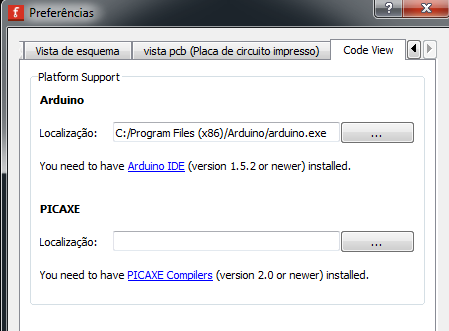 Fig1
1
Arduino - configuração
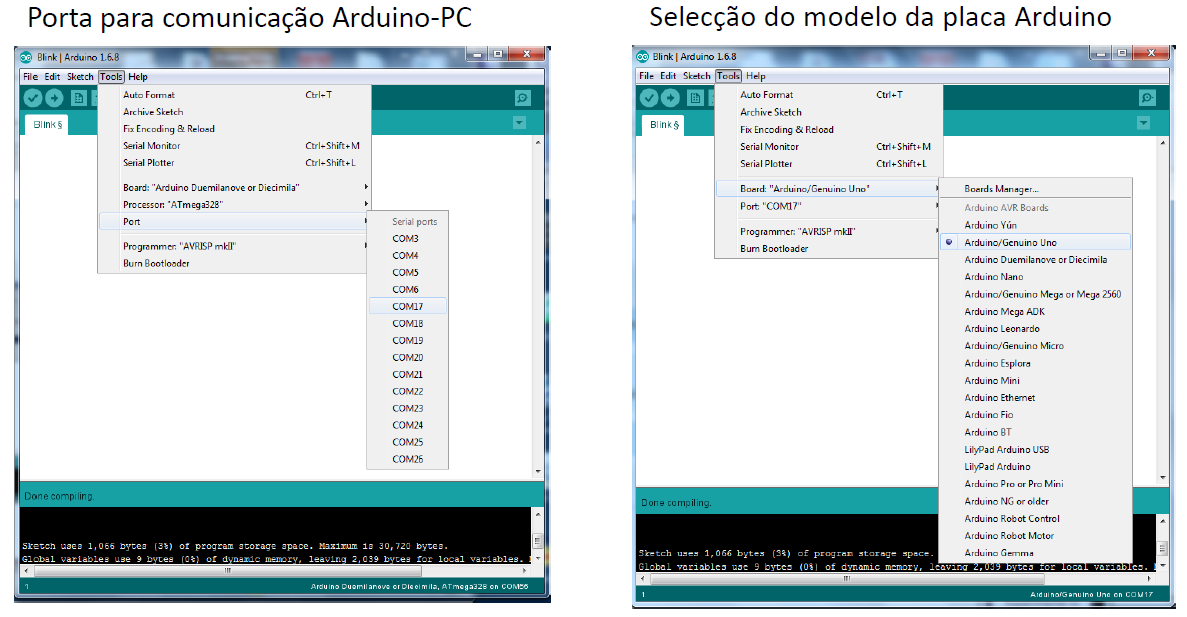 1
Arduino - programação
Programa para Arduino = “SKETCH”
Estrutura de um sketch
<declarações> : declaração de constantes, variáveis, tipos, etc (OPCIONAL)
void setup ( ) { <codigo> } : <codigo> é executado uma só vez; serve principalmente para efetuar inicializações
void loop ( ) { <codigo> } : após a execução de “setup”, <codigo> é executado de modo contínuo (em ciclo) até que a alimentação seja desligada (ou reset ).
Comentários 
//linha de comentário 
/* 
texto de comentário 
*/
1
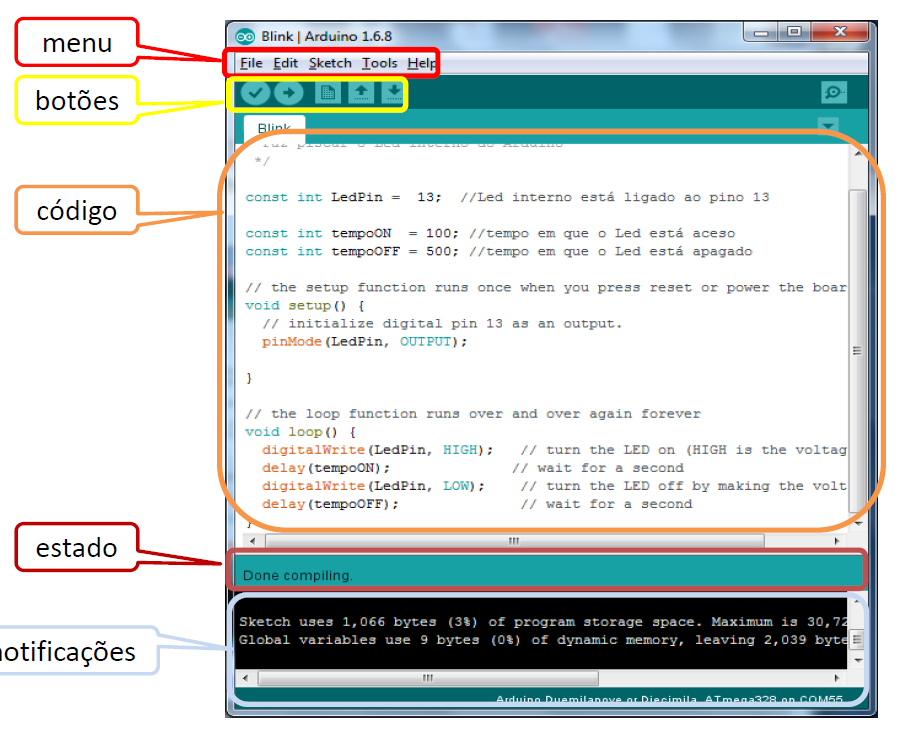 Arduino IDE(Integrated Development Environment ) Ver: http://arduino.cc/en/Guide/Environment
1
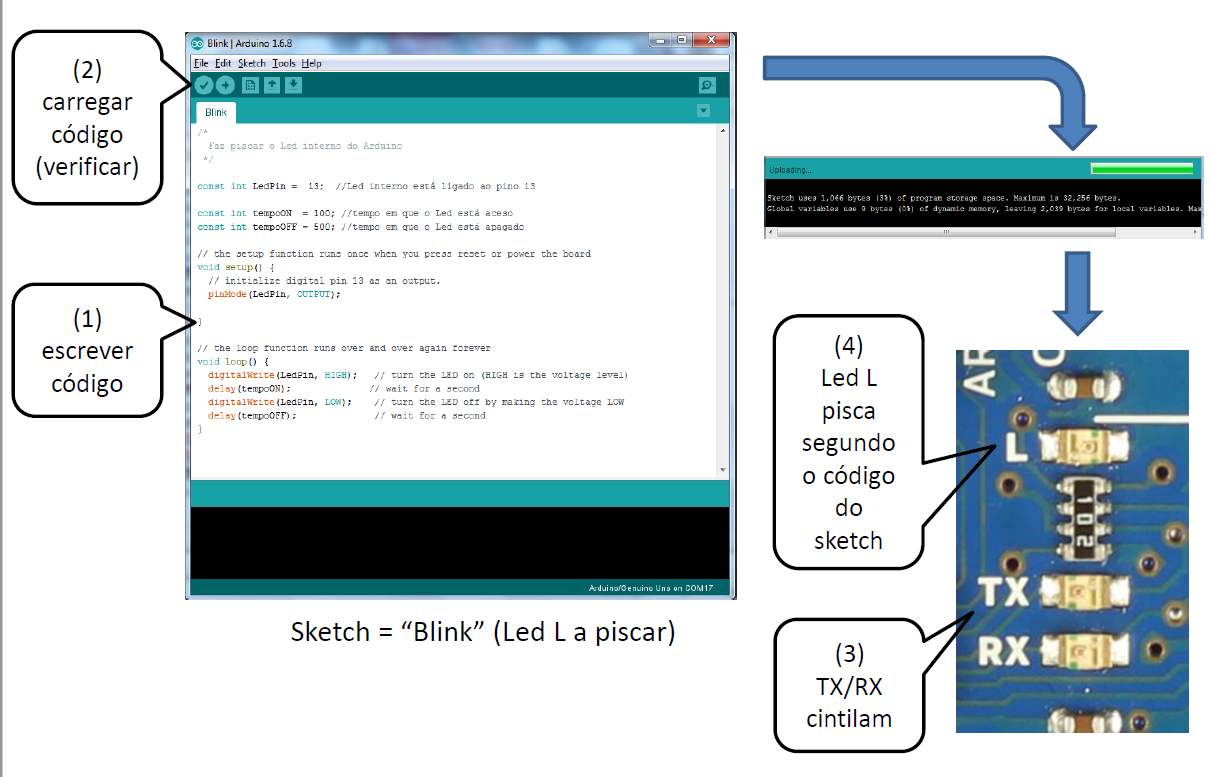 Arduino – utilização
1
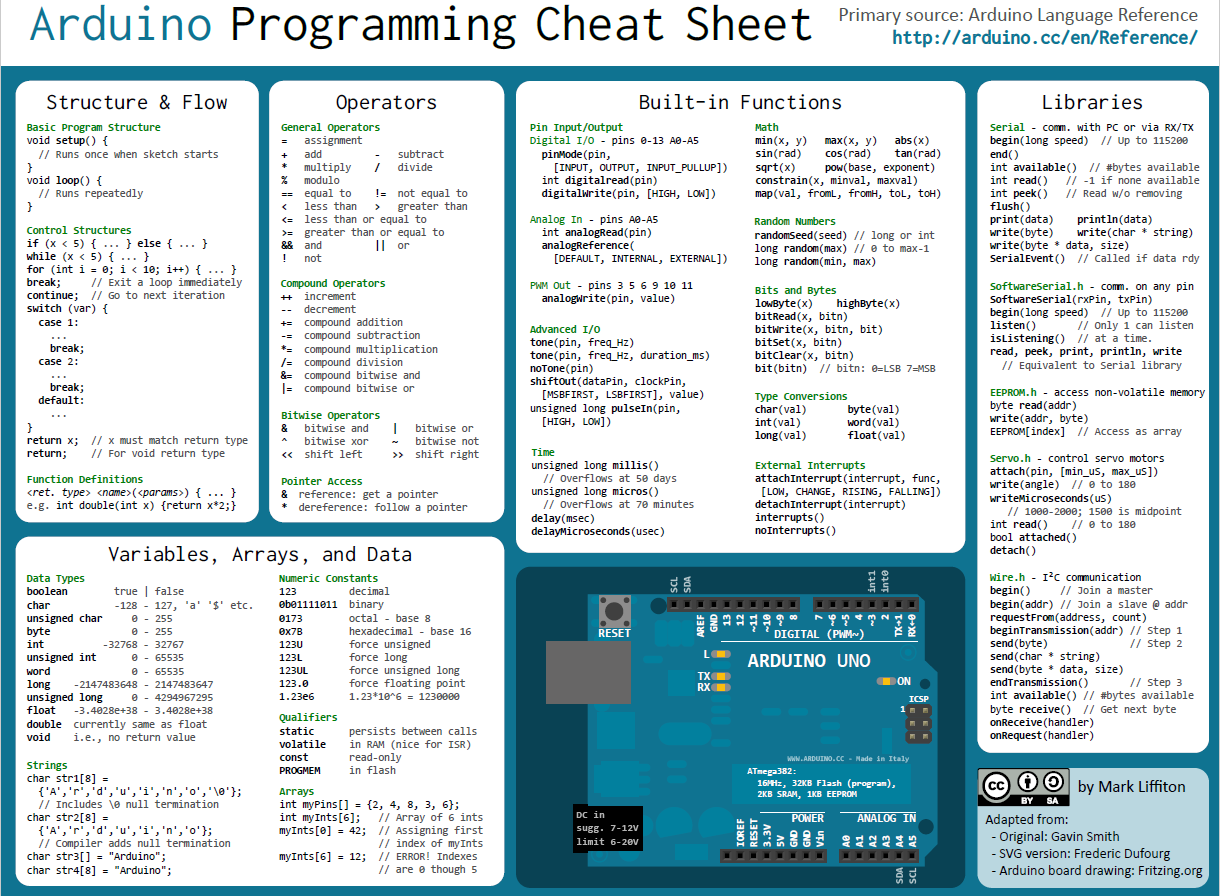 Arduino cheat sheethttps://github.com/liffiton/Arduino-Cheat-Sheet/blob/master/Arduino%20Cheat%20Sheet.pdf
1
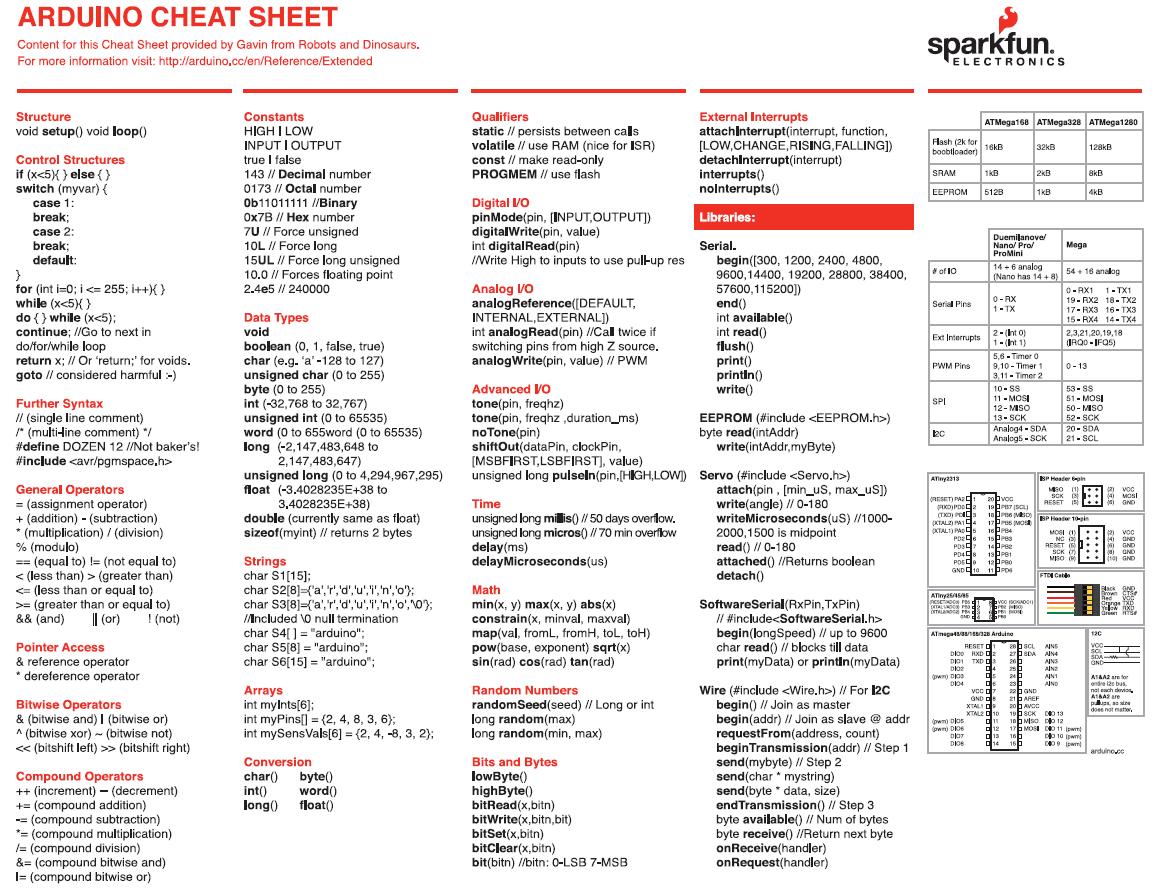 Arduino cheat sheet
1